From Research to Essay
now what?
Order of things…
You have 
chosen a topic
picked a side to argue
researched (found good info)
paraphrased (put stuff in your own words)

Now you must begin putting it together
Opinion Statement
Your essay should have your opinion in it, but it should be stated strongly

An opinion statement should be a bold statement that is the opposite of weak
Cell phones severely impair people’s ability to communicate.
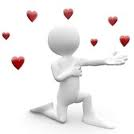 Figure out your reasons
You have an opinion statement about your topic (on the first page of your notes)
ex: JMS should have school uniforms
This statement needs to be supported with facts (reasons to support)
ex: 
uniforms create a positive learning environment
less responsibility for families
there is less crime in school
The reasons…
The reasons that support your argument MUST be based on FACT
You may not say “JMS should have school uniforms because they are pretty”
this cannot be supported by facts and it is not convincing
Support for reasons
You should have enough evidence/examples to write at least one paragraph for each reason
check that you have at least 3 things that support each reason
if you don’t, find something else (ask for help maybe)

   At the top of your notes, write your 3    reasons
Put it all together…
Use your opinion statement and your three reasons to create an amazing sentence called…
THESIS
Introduction!
97% of students who pay attention to this earn A’s.

Do I have your attention?
Intro Paragraph
First sentence or two = Attention Getter/Hook
quote, stat, bold statement
Next sentences = Background
background about your topic
Last sentence = Thesis
Opinion Statement + 3 Reasons
Put it all together = INTRODUCTION

The order you put the reasons in your thesis statement will be reflected in your body paragraphs
Attention Getter/Hook
This is where you make sure your audience is paying attention and excited to read!

Think about your audience, come up with something that will work for them.

You may use: a quote, stat, bold statement, something else you think makes sense
Quotes
Know your audience!  
Use a quote that gets the reader’s attention because of what it says AND because of who said it.

“If there’s any message to my work, it is ultimately that it’s OK to be different, that it’s good to be different, that we should question ourselves before we pass judgment on someone who looks different, behaves different, talks different, is a different color.” - Johnny Depp
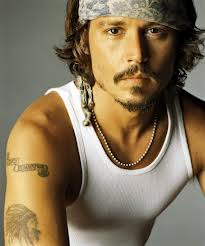 Statistics
“42 percent (of adults surveyed) said they used their mobile phones to help combat boredom”

Stats can shock the audience because they may be reading something they hadn’t known or hadn’t thought about
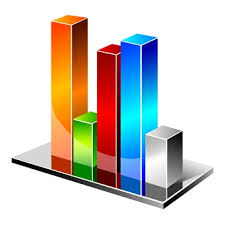 Bold Statement
Like a hit to the head, this will make the audience say “Whoa!”
This will create curiosity and draw attention
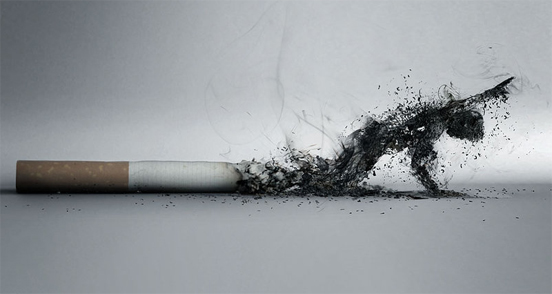 You may be dead tomorrow. That is the consensus of the American Lung Association, who yesterday launched a new public awareness campaign to stop smoking.
Background Info
This part is where the reader gets a bit of background information and gets better prepared to hear your argument
ex: Schools began as places that only those who were focused and passionate could attend.  Now, school is mandatory even for those who are not focused.  Something as simple as a uniform could help students learn.
Thesis
The last sentence in your intro paragraph should be your thesis statement
This will set your audience up for the rest of the essay

This is your Opinion Statement + your 3 reasons
Thesis
Thesis = Opinion Statement + reasons why

Write your thesis statement on the yellow sheet, show me when you are done
if you get it done in class, I can give you feedback!

ex: JMS should have uniforms so parents will have fewer responsibilities, there will be a more positive learning environment, and less crime.
Put it all together!
Attention Getter (1-2 sentences)
Background (1-3 sentences)
Thesis (1sentence)

Intro is due 2/4

If you can do this now, Mrs. Johnson can check it to make sure it is wonderful 
Body Paragraphs
Each body paragraph should follow a pattern:
strong topic sentence
tells what the paragraph is about
three pieces of evidence/facts
the stuff you found while researching
transition to the next paragraph
a sentence that connects to the next paragraph
Topic Sentence
Tells the audience what the paragraph is about.
School uniforms make parent’s lives easier with fewer responsibilities.
Uniforms will create a more positive learning environment.
Crime in school will decrease if students wear uniforms.

Please write your topic sentences.  
Again, if you can do this now, Mrs. Johnson can check it to make sure it is wonderful 
Facts, Evidence, Examples
This is the stuff that supports your argument and should be based on FACTS that you found while researching

Work on your body paragraphs and make sure you have enough evidence/facts/examples to support each reason

Again, if you can do this now, Mrs. Johnson can check it to make sure it is wonderful 
Transition Sentences
This is a sentence that connects one idea to the next.  It should be the last sentence in your body paragraph.

(some) Transition words/phrases:
not only		- even more		- however
also			- like ____ , this _____
last				- at the same time
again			- another
Conclusion
This is where you wrap it all up
Restate your thesis
Restate your reasons (1 sentence each)
Remind audience why your topic is important
Leave the audience with something to think about

Do not duplicate any sentence from the rest of the essay.  Restate means the same as remix (similar sound/song but not the same)
Conclusion
Please write your conclusion
Restate your thesis
Restate your reasons (1 sentence each)
Remind audience why your topic is important
Leave the audience with something to think about


Once again, if you can do this now, Mrs. Johnson can check it to make sure it is wonderful 
From good to great
To make your writing even better, try these things:
NTSSWTSW- no two sentences start with the same word
transitions other than: first, next, last
add variety to your sentence length
have some shorter and some longer sentences
watch out for repeating words and phrases
Typing Time!
Open a Google Doc
Title it: Argue Essay
Share it with me
elizabeth_johnson@ahschools.us
Begin!